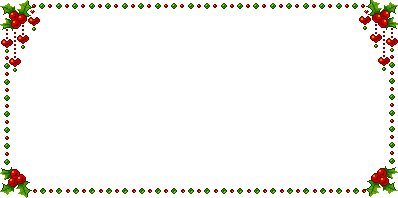 UBND QUẬN LONG BIÊN
TRƯỜNG MẦM NON LONG BIÊN A
HOẠT ĐỘNG TRẢI NGHIỆM
BÉ VỚI AN TOÀN GIAO THÔNG
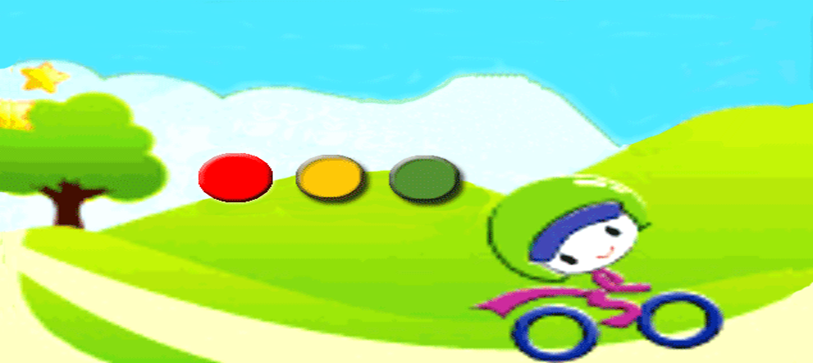 GV: Nguyễn Thị Thu
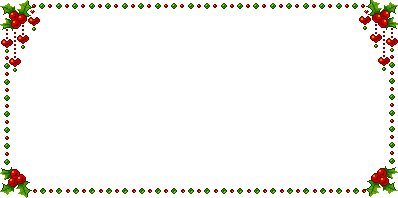 CÂU HỎI:

GỒM 10 CÂU HỎI
CÂU: 3
CÂU: 2
CÂU: 4
CÂU: 1
CÂU: 8
CÂU: 5
CÂU: 6
CÂU: 7
CÂU: 9
CÂU: 10
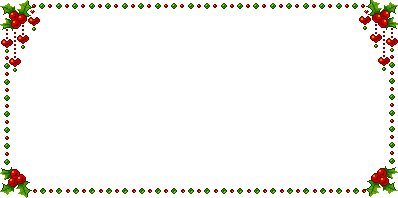 CÂU 1: Đâu là biển báo cấm?
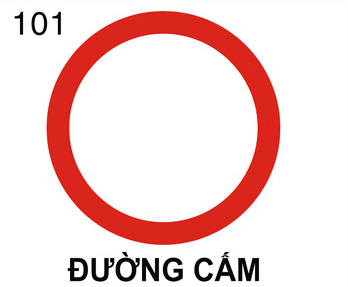 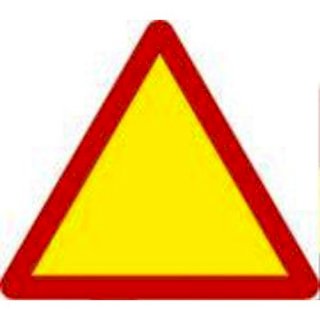 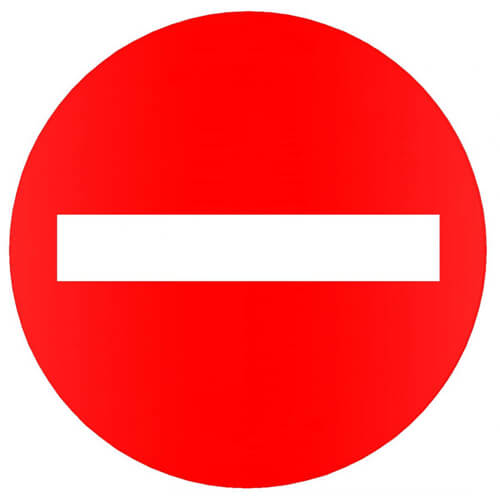 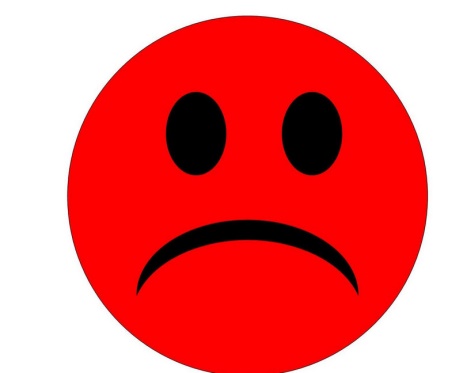 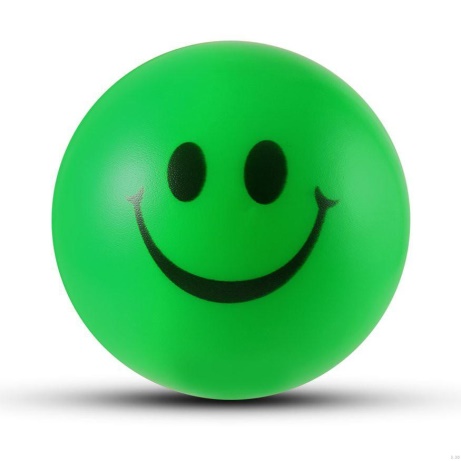 QUAY LẠI
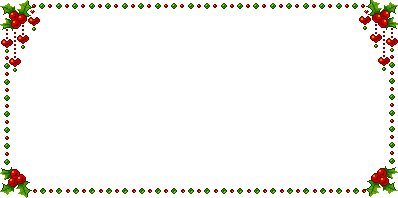 CÂU 2: Đâu là biển báo cấm xe máy?
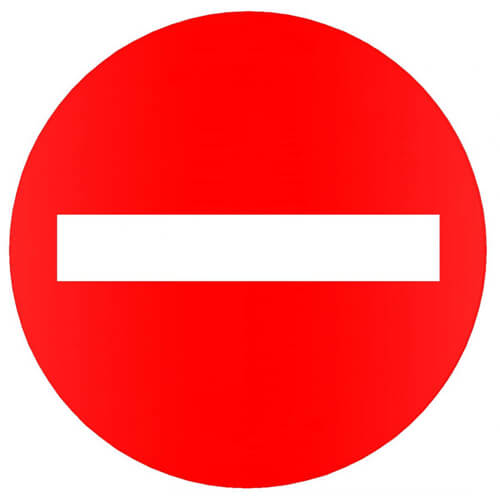 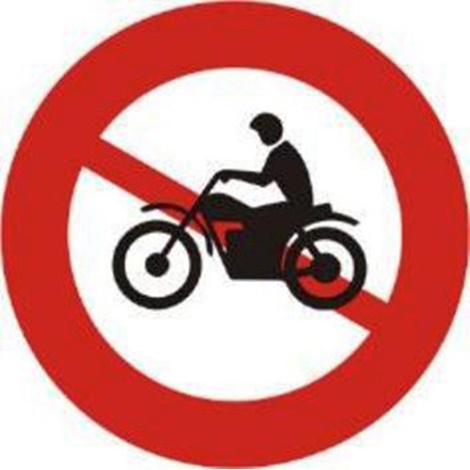 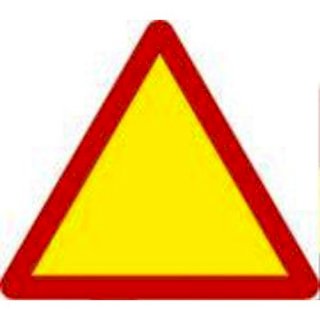 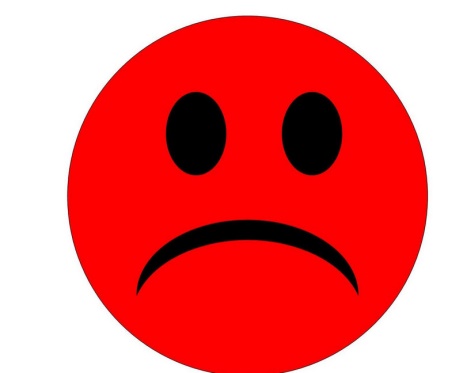 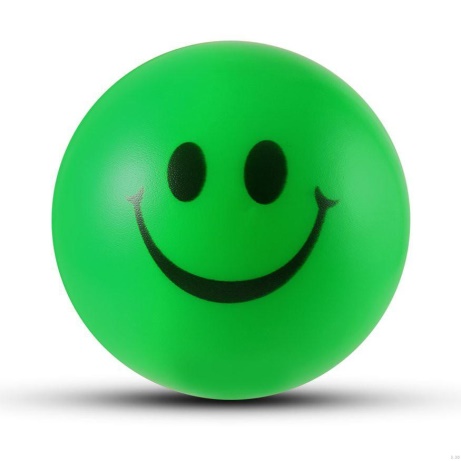 QUAY LẠI
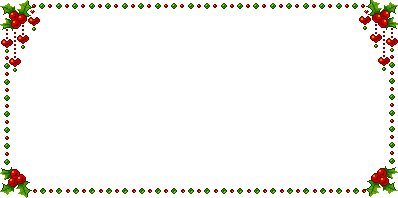 CÂU 3: Đâu là biển báo cấm người đi bộ?
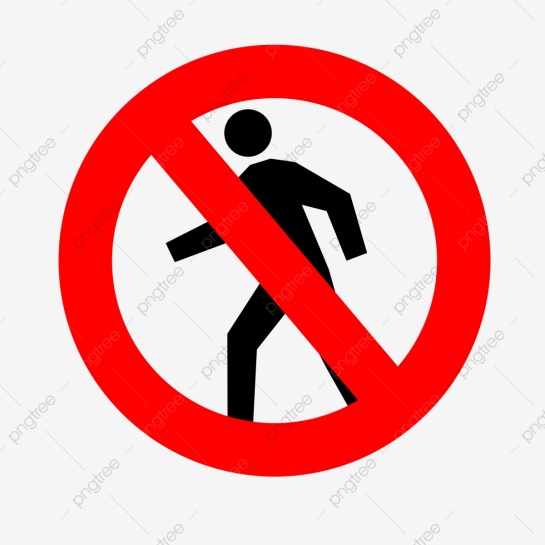 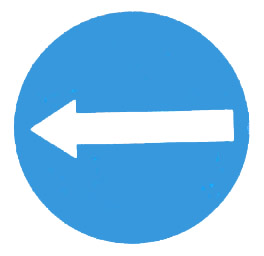 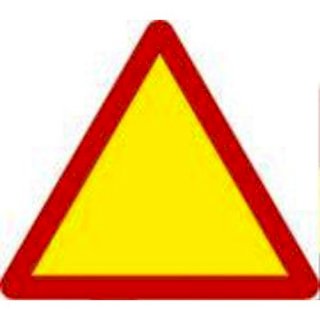 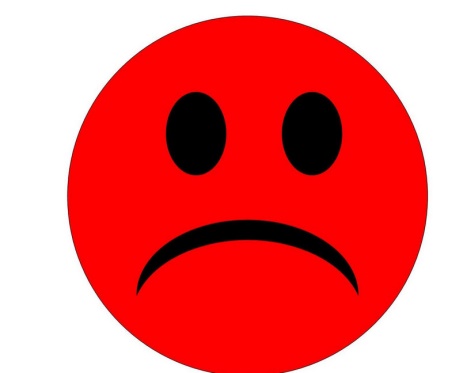 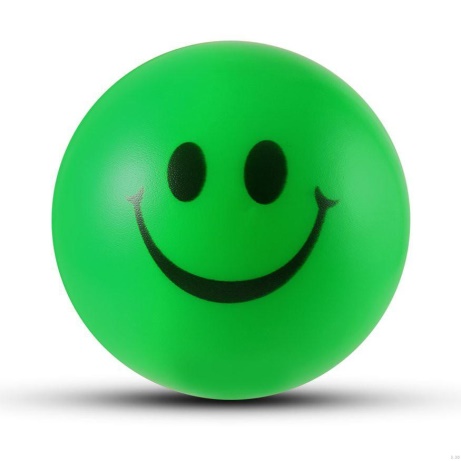 QUAY LẠI
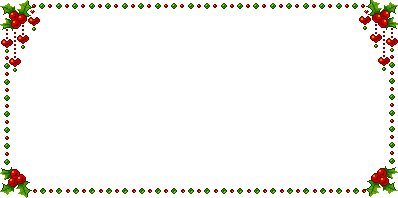 CÂU 4: Cột đèn tín hiệu có màu nào thì các phương tiện giao thông được phép đi?
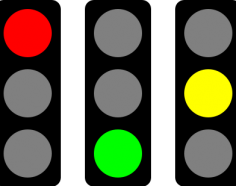 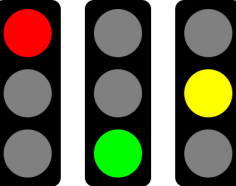 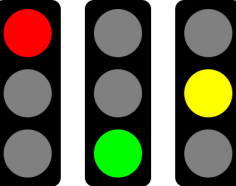 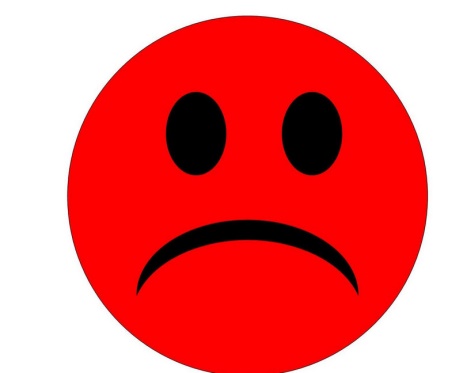 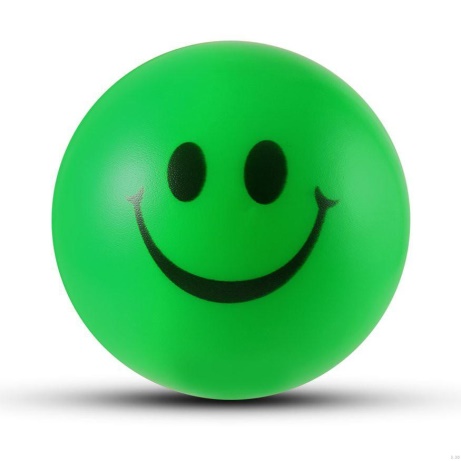 QUAY LẠI
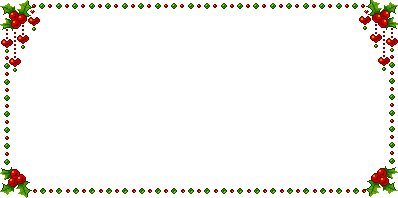 CÂU 5: Biển báo nào báo hiệu các phương tiện giao thông phải dùng lại?
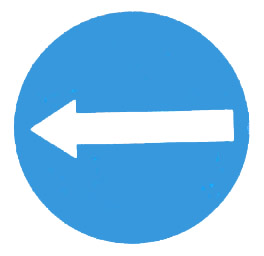 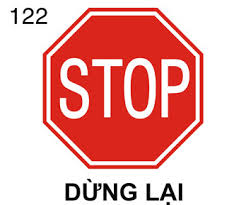 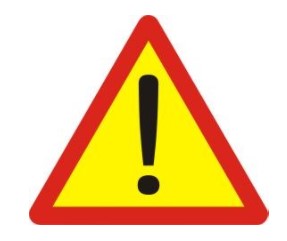 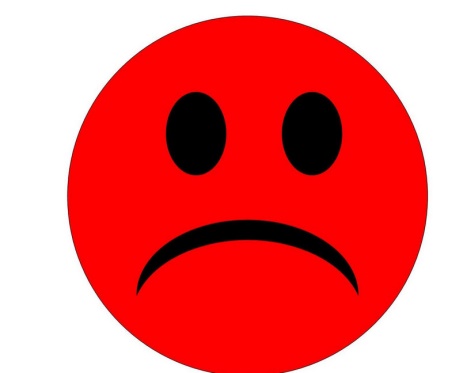 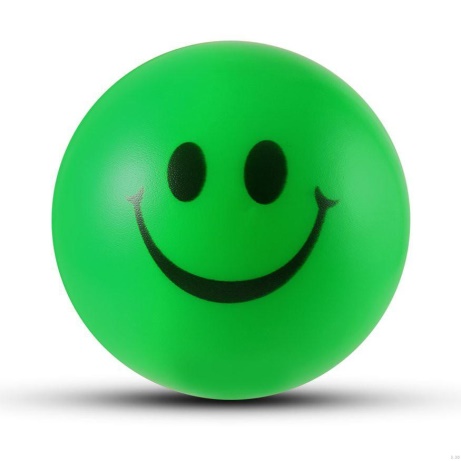 QUAY LẠI
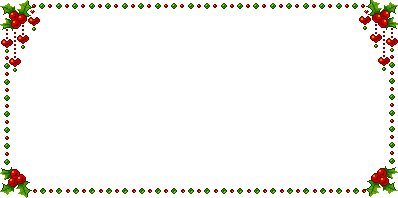 CÂU 6: Biển báo hiệu nào cấm đi thẳng?
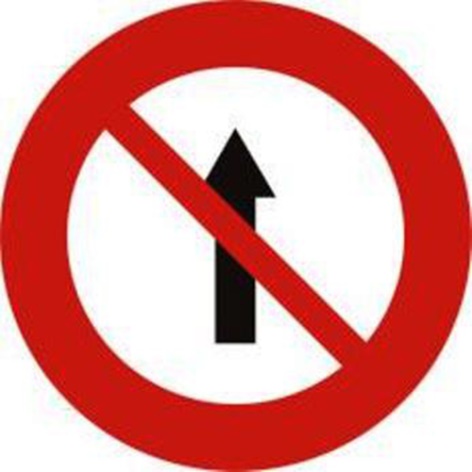 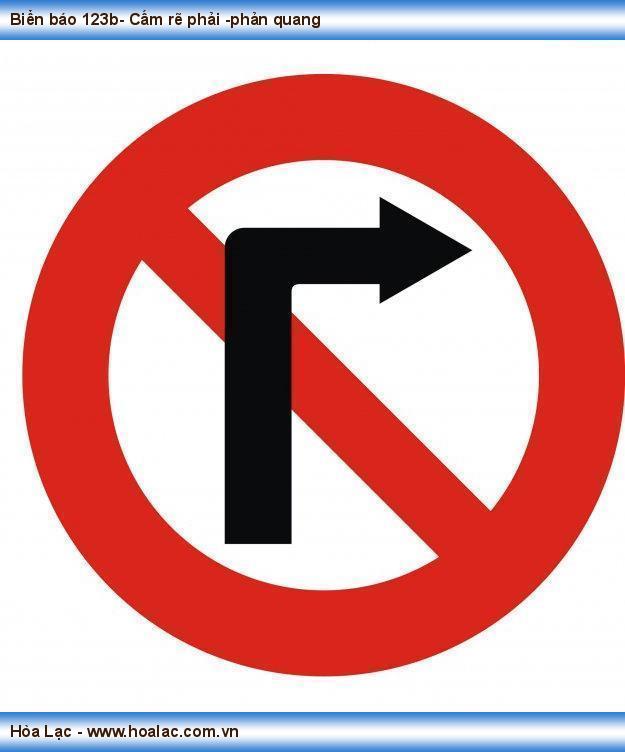 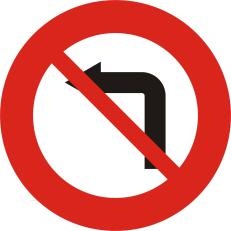 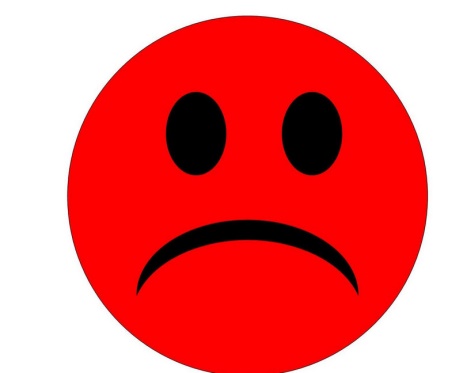 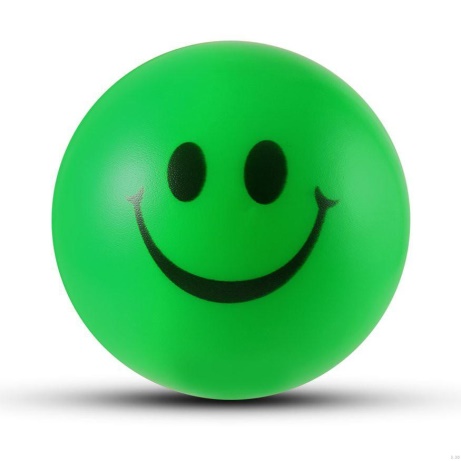 QUAY LẠI
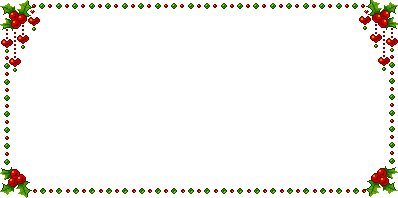 CÂU 7: Đâu là biển báo cấm đi ngược chiều?
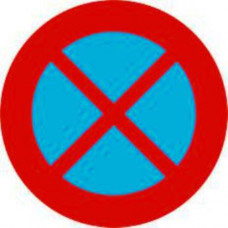 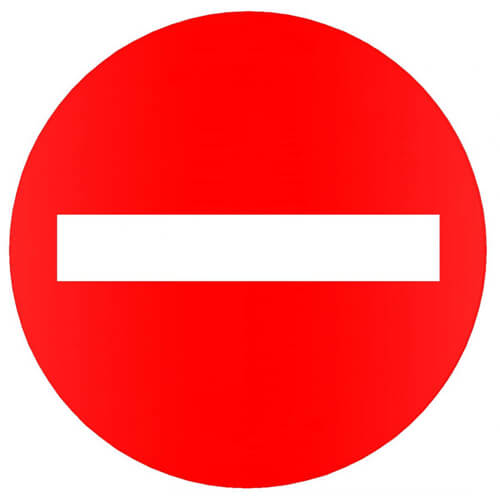 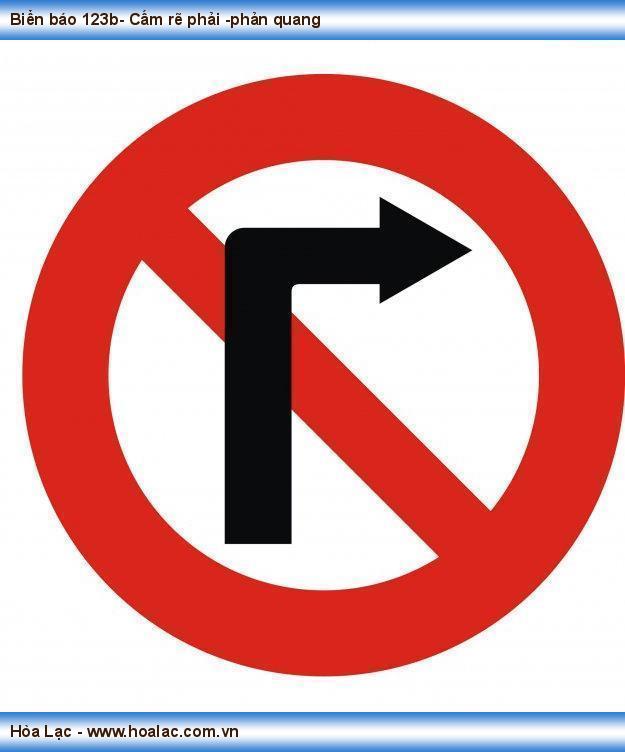 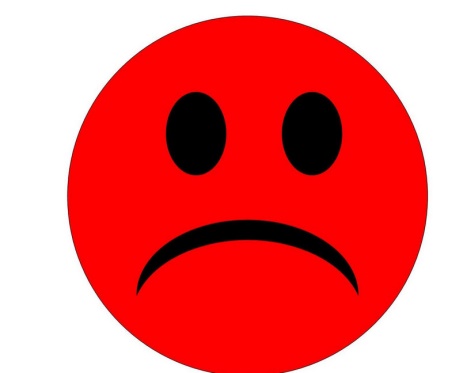 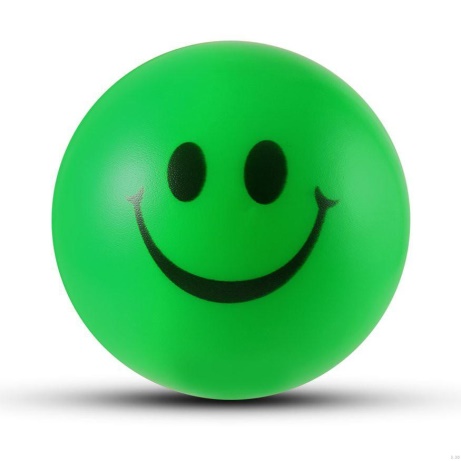 QUAY LẠI
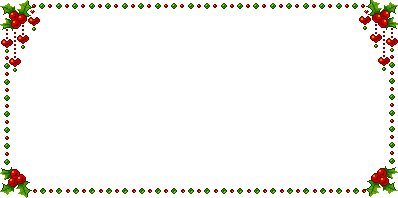 CÂU 8: Đâu là biển báo đường dành cho người đi bộ?
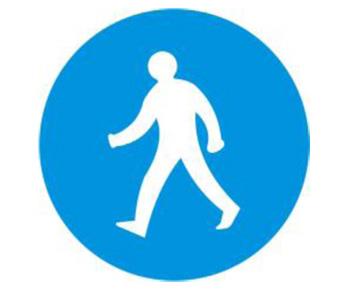 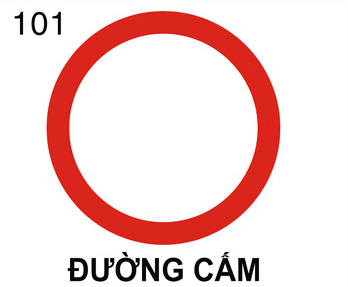 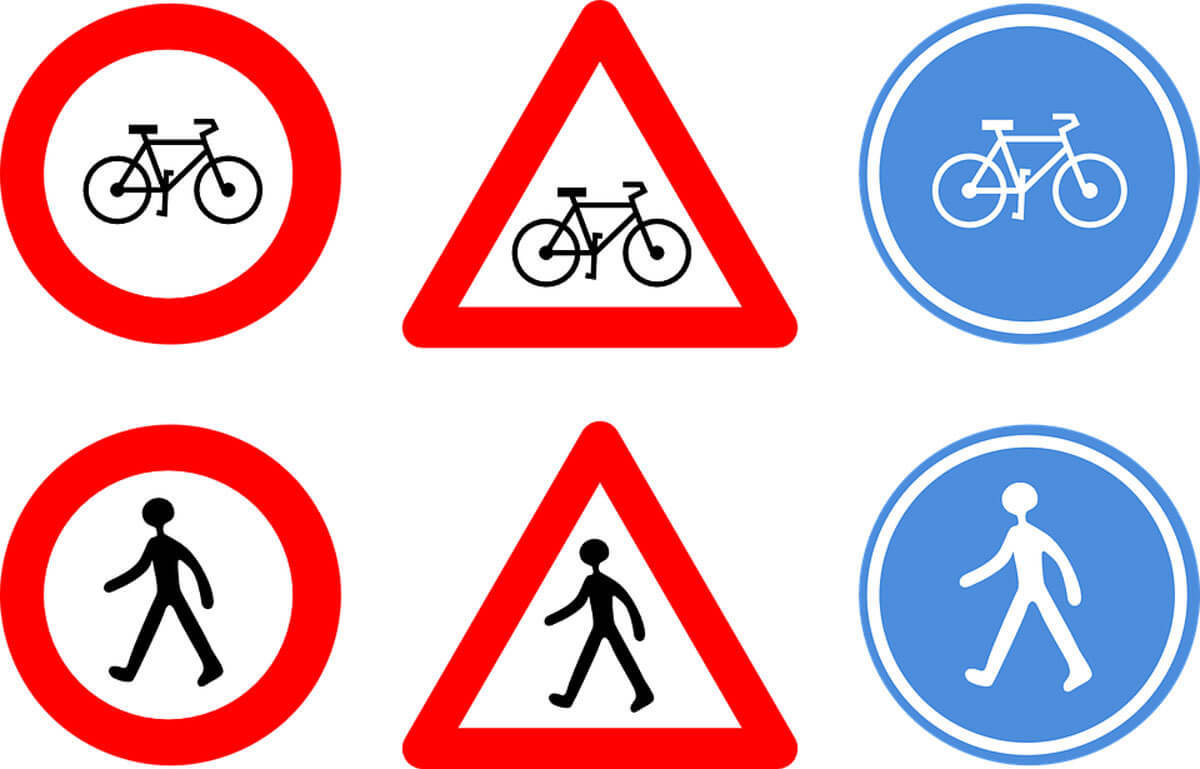 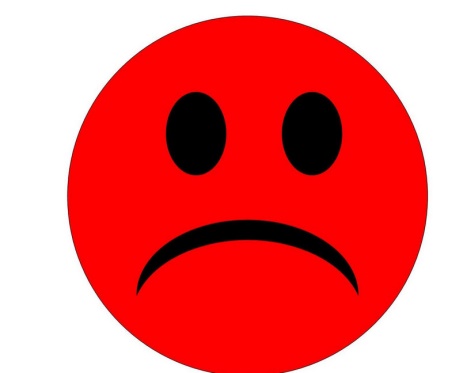 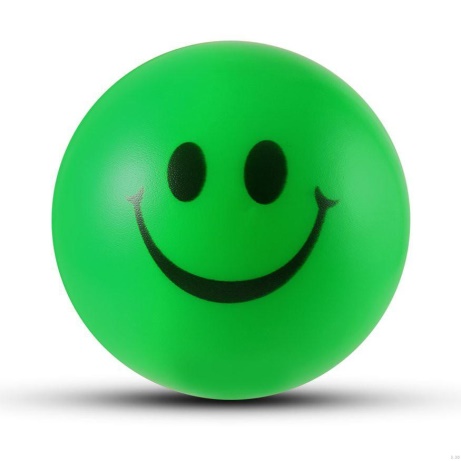 QUAY LẠI
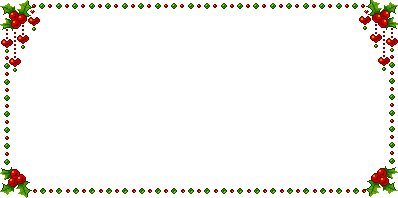 CÂU 9: Biển nào cấm dùng và đỗ xe?
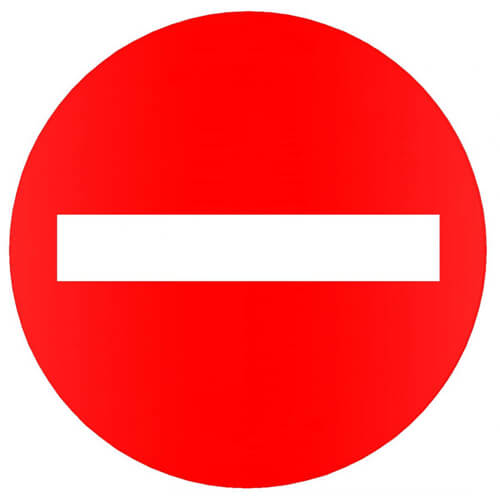 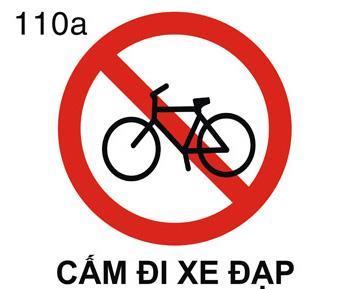 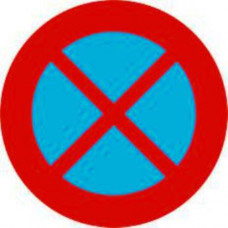 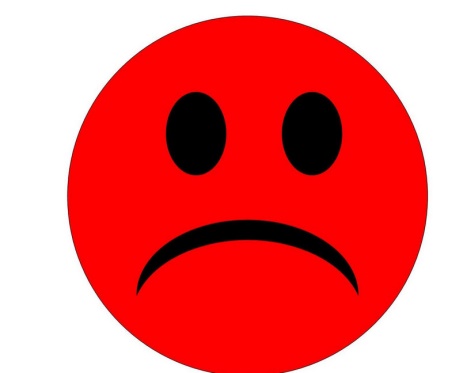 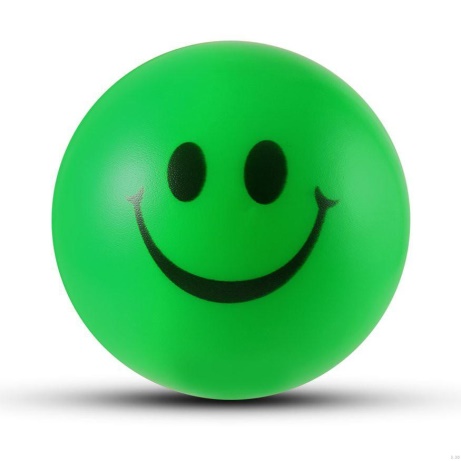 QUAY LẠI
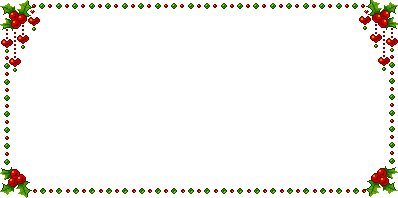 CÂU 10: Biển nào sau đây là biển cấm người đi bộ?
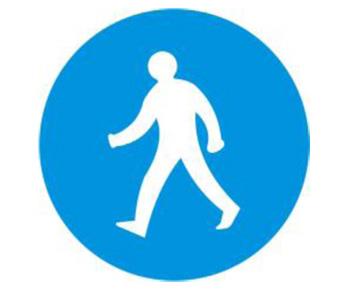 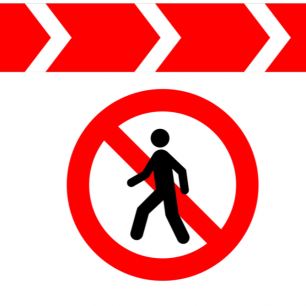 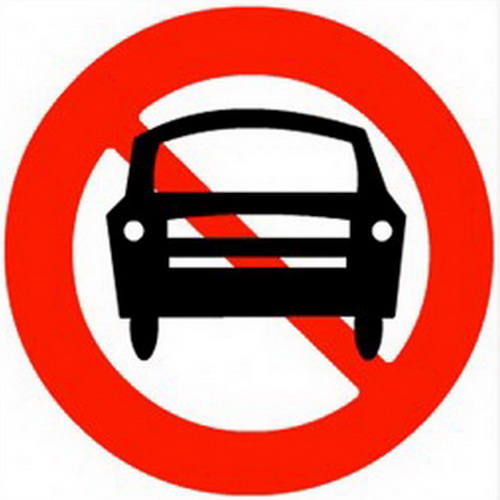 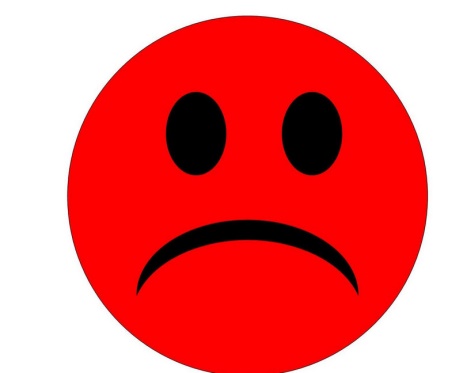 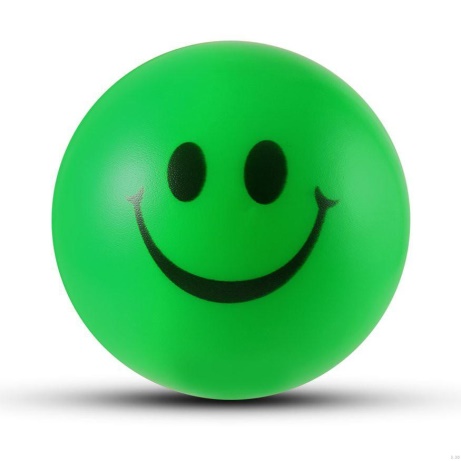 QUAY LẠI